Frontier Detectors for Frontier Physics 14th Pisa meeting on advanced detectors
27 May - 2 June 2018
La Biodola - Isola d’Elba - Italy
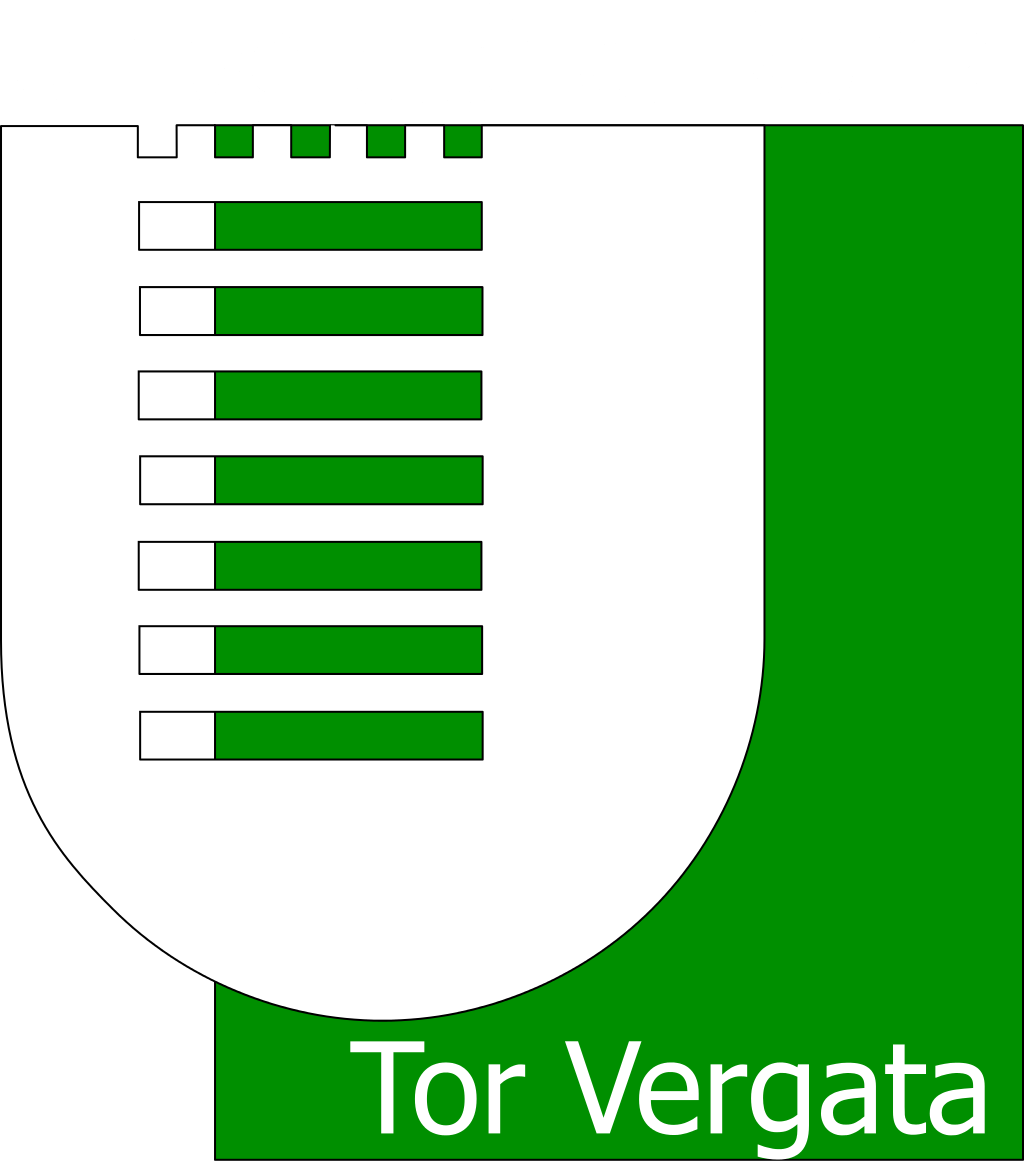 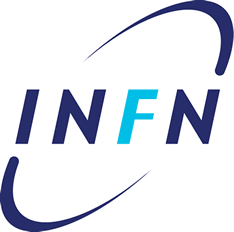 Development of gaseous particle detectors based on 
semi-conductive plate electrodes
Authors: Roberto Cardarelli (INFN  Roma Tor Vergata)
rcardarelli@roma2.infn.it
    Alessandro Rocchi (Università di Roma Tor Vergata)
arocchi@roma2.infn.it
Co-Authors: G. Aielli, S. Bruno, E. Alunno Camelia, P. Camarri, A. Caltabiano, A. Di Ciaccio, B. Liberti, L. Massa, L. Pizzimento (University and INFN Roma  Tor Vergata)
Abstract
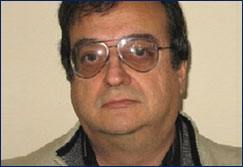